Бородинское сражение в контексте романа-эпопеи «Война и мир»
Автор: Тальгамер Анна Борисовна, 
					учитель русского языка и литературы
					Лицей №36 ОАО «РЖД»
Цель: проанализировать эпизод Бородинского сражения в романе «Война и мир» на предмет достоверности авторского взгляда на изображаемые исторические события
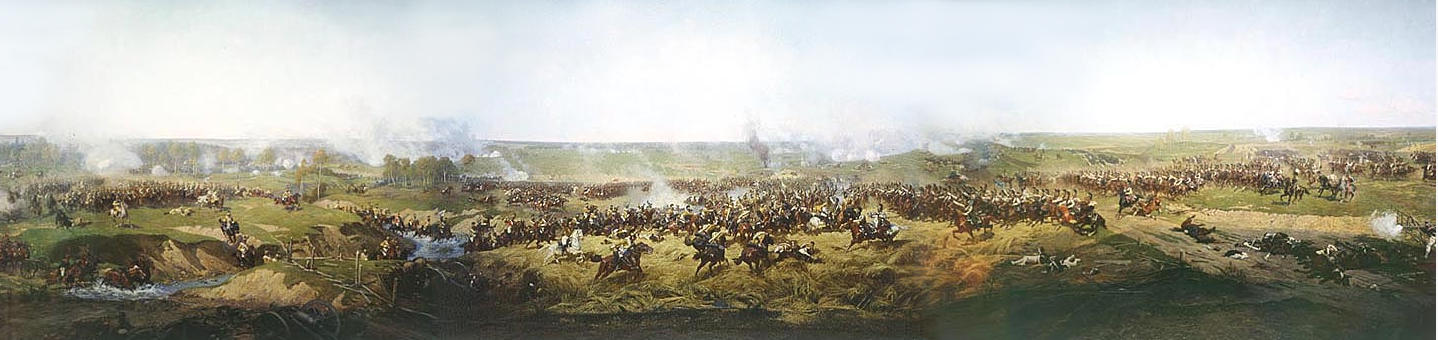 Задачи:1. Познакомиться с исторической литературой о Бородинском сражении.2. Сопоставить ее с текстом эпизода Бородинского сражения произведения «Война и мир».3. Определить достоверность эпизода с точки зрения истории.4. Определить влияние авторской позиции на трактовку реальных исторических событий.
Почему именно этот эпизод?
Работа в группах
Бородинское сражение
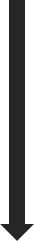 I. История
IV. Природа
III. Народ
II. Дворянство
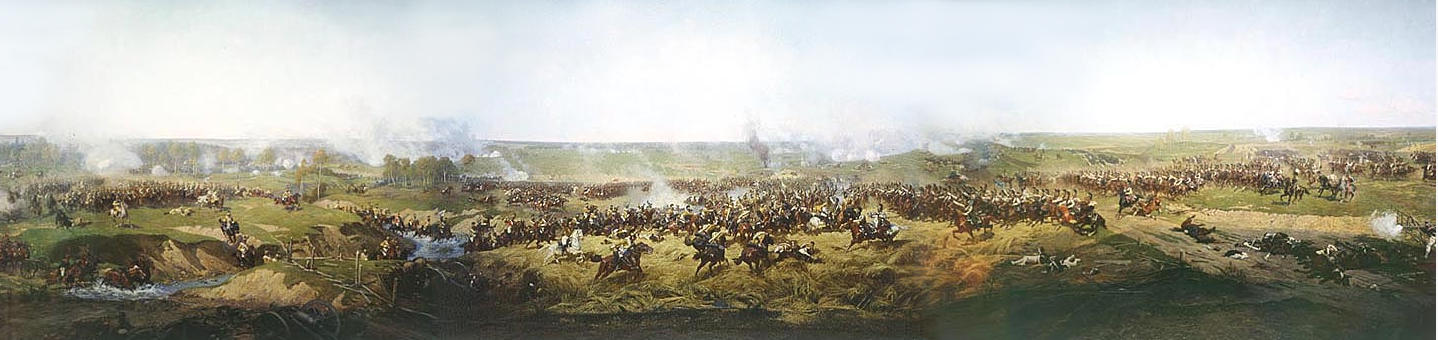 I уровень. Исторический
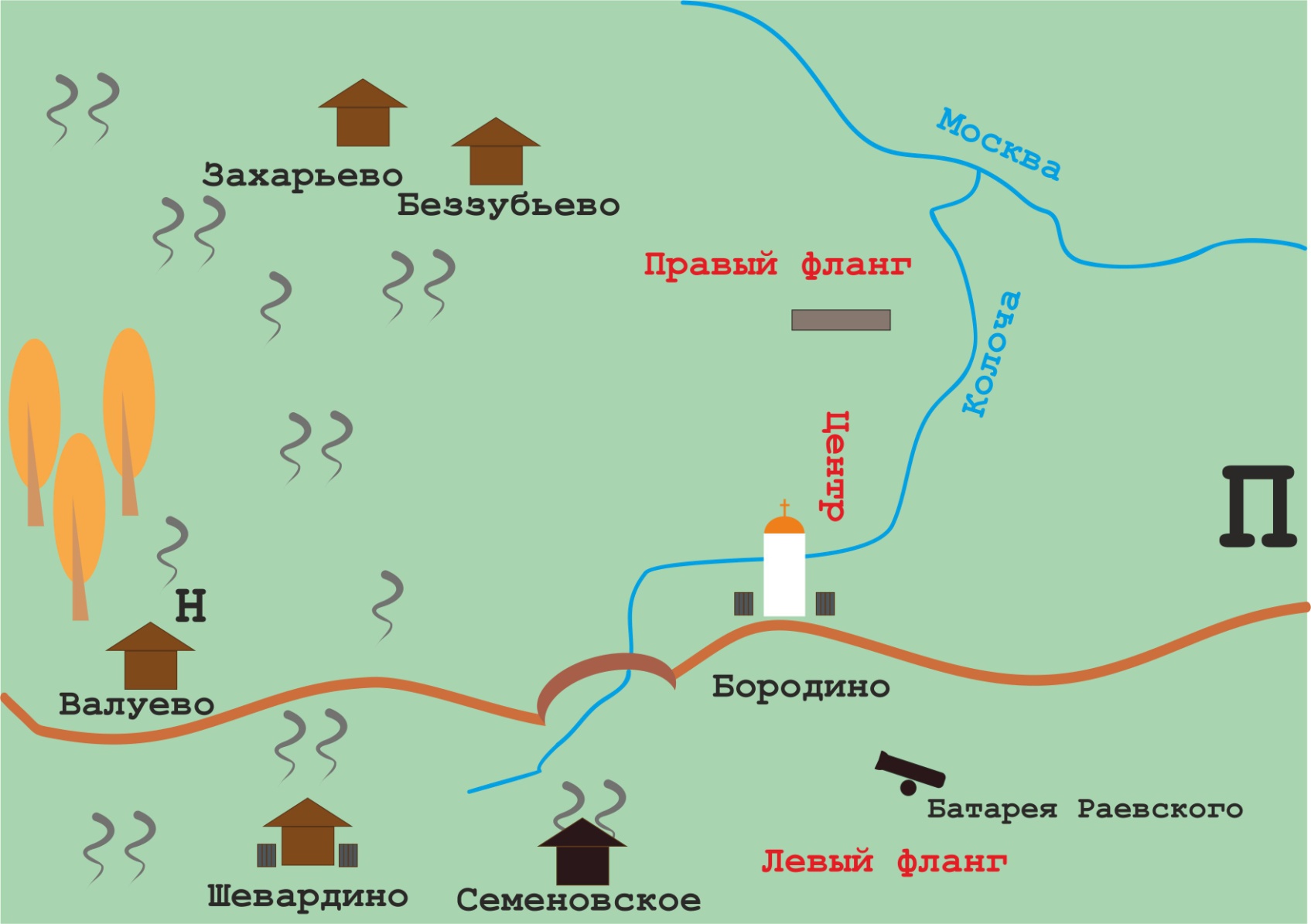 Панорама, которую видит Пьер
I уровень. Исторический
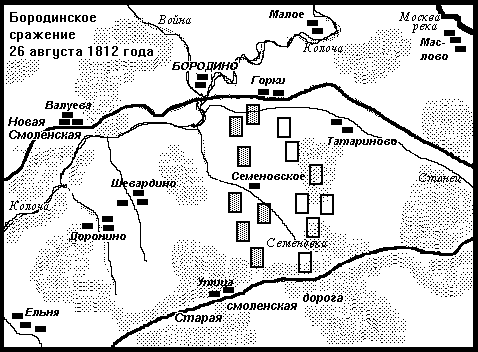 Между описаниями  Бородинского сражения в исторической литературе и в романе «Война и мир» сложно найти какие-либо фундаментальные  отличия
I уровень. Исторический
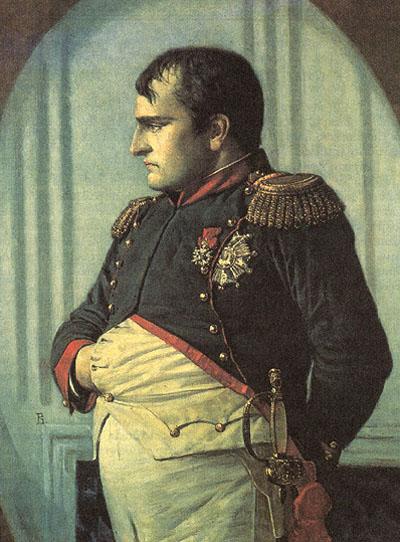 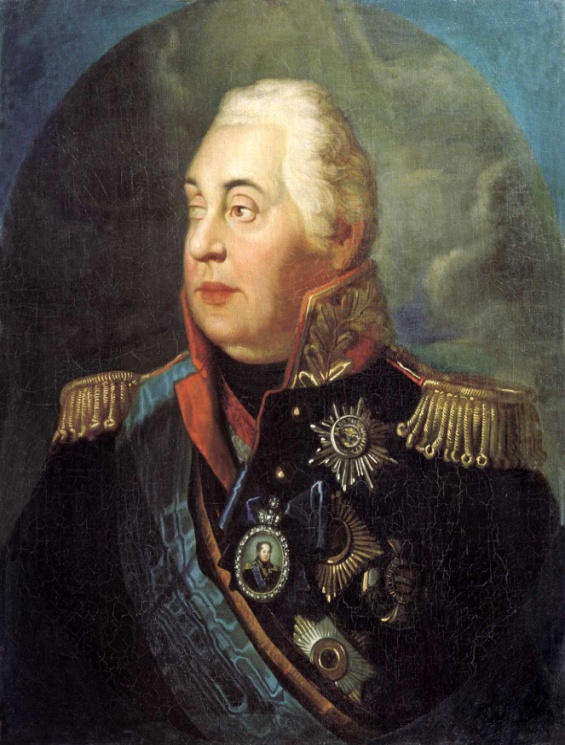 «Историю делают отдельные личности»
«Историю делает народ»
Образы реальных исторических личностей подвергаются влиянию взглядов автора и становятся двумя противоборствующими идеологиями
II и III уровни. Дворянство и народ
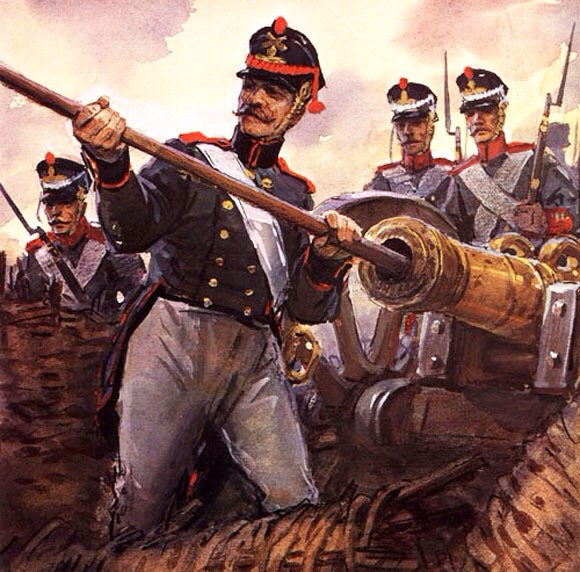 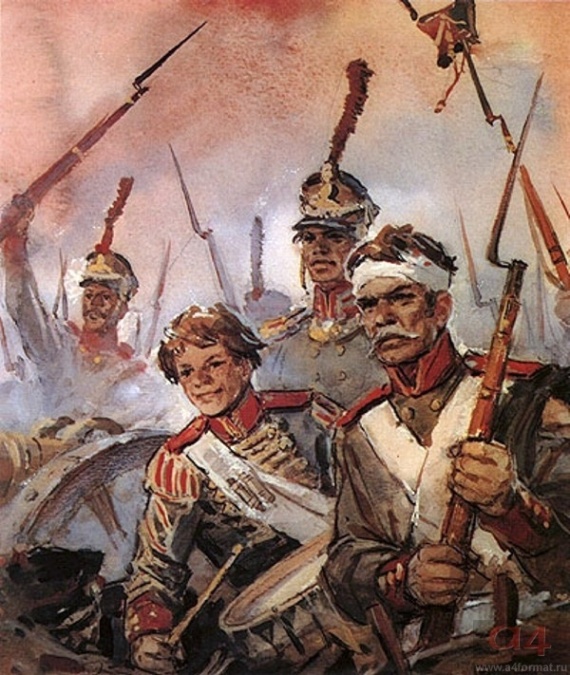 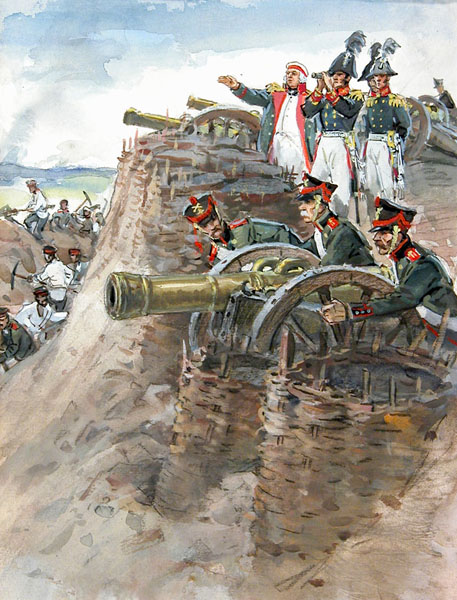 История - деятельность всей массы людей, принимающих участие в событии.
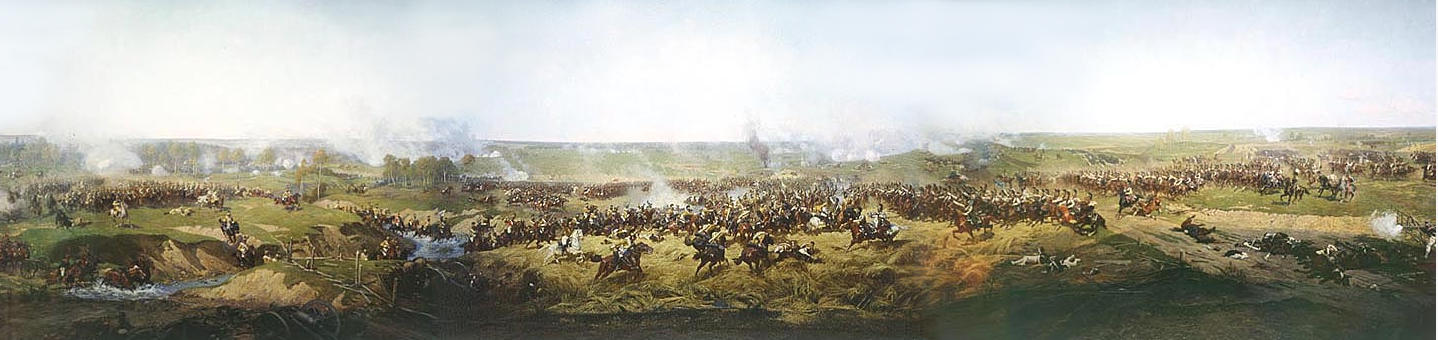 IV уровень. Метафизический
Природа у Толстого – это критерий правды, и скорее всего в ее роли 
(в контексте данного эпизода) выступает сам автор и таким образом высказывает свое личное отношение к войне.
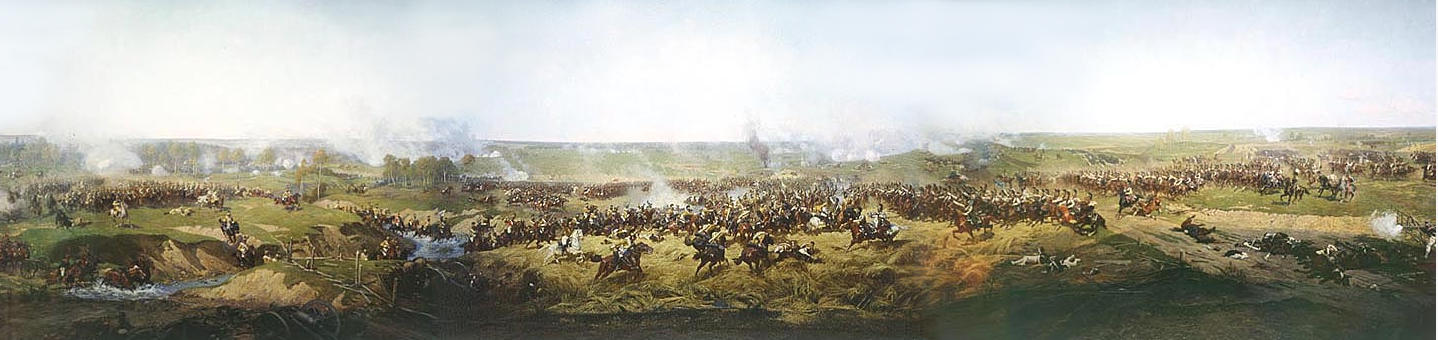 Выводы
Исторические реалии Бородинского сражения в основном совпадают с описанием данного события в романе-эпопее «Война и мир», однако не обходится без художественного вымысла.

Именно этот художественный вымысел помогает читателю отделиться от стереотипного представления о войне (в контексте данного исследования) и понять всю ее суть не с точки зрения событий, а с точки зрения человеческих судеб.
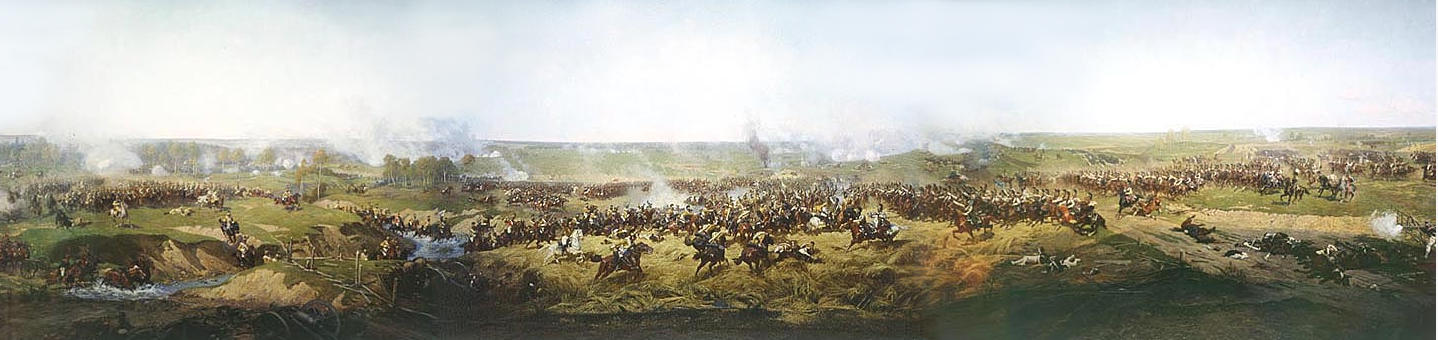 Спасибо за внимание!
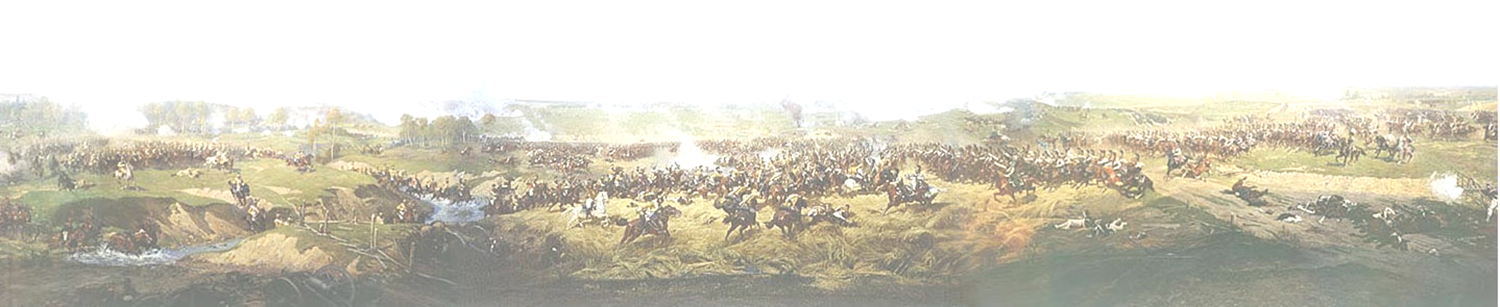